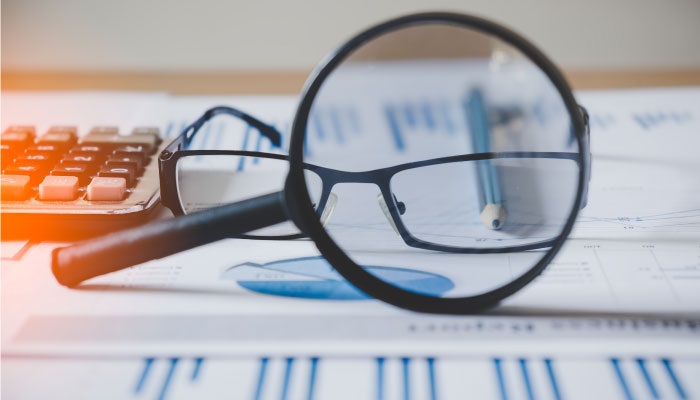 TỔNG QUAN TÌNH HÌNH NGHIÊN CỨULITERATURE REVIEW
ĐỖ VĂN HÙNG
KHÁI NIỆM VÀ VAI TRÒ CỦA TỔNG QUAN